Quelques éléments de la culture de mon entreprise formatrice
Valeurs partagées dans les faits par mon équipe de travail

-

-

-

-
Habillement autorisé ou non-autorisé (jogging, «crop-top», talons, jupe, t-shirt, short, dos-nu, chemise, chaussures ouvertes)
Evènements annuels, mensuels, rendez-vous d’équipe hebdomadaires, quotidiens
Rituels (café, pause midi, after-work)
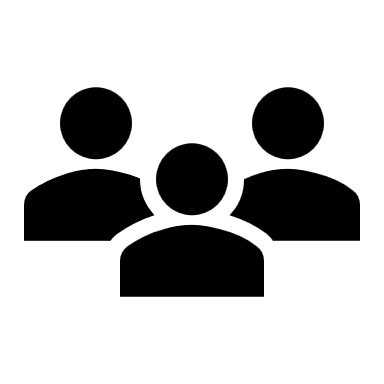 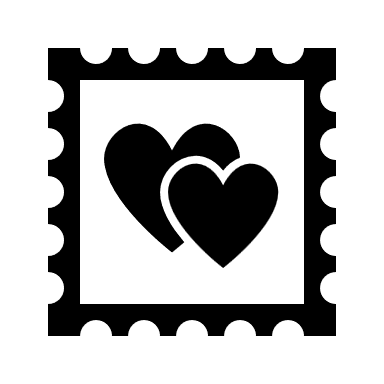 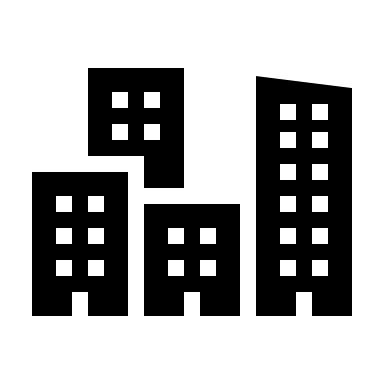 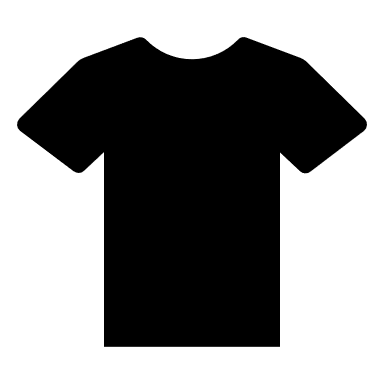 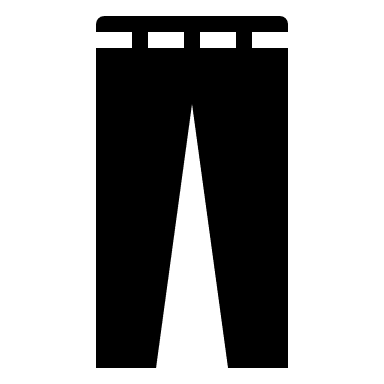 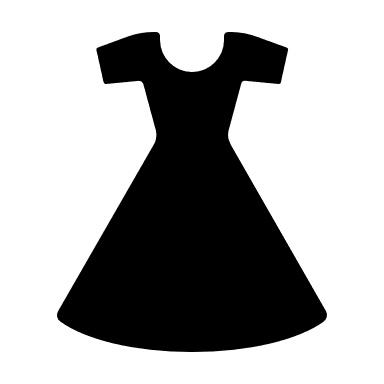 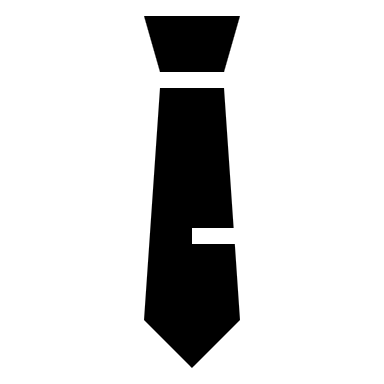 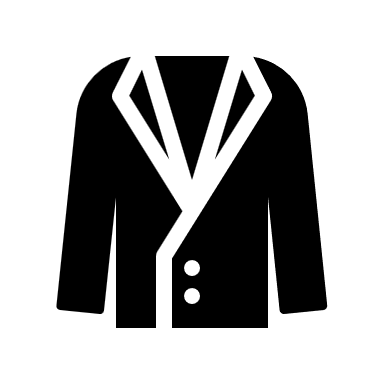 Langue de travail, langue d’écriture des e-mails, vocabulaire utilisé à l’oral ou par e-mail, vocabulaire autorisé entre collègues, tutoiement, …
Perception des comportements autorisés :
Demande de vacances
Horaires de travail fixes ou variables
Habitudes de l’open-space
Moyen de communication entre collègues (messagerie interne, e-mail, téléphone, en personne, …)
Nom de l’entreprise :

……………………………………………………………
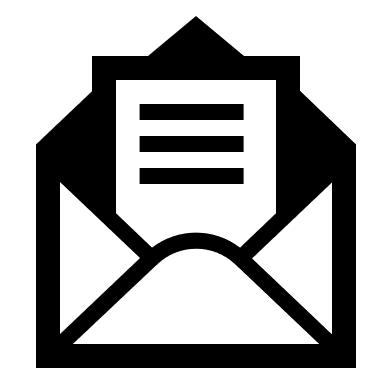 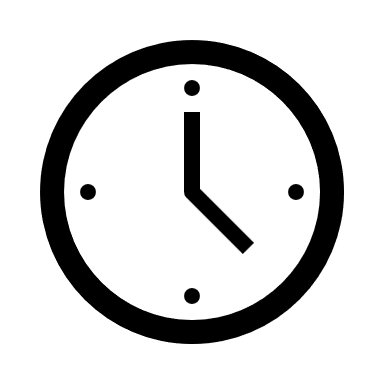